بسم الله الرحمن الرحيم      نموذج إمتحان علوم محوسب في موضوع : «المجموعات الغذائية وجهاز الهضم» للصف: الخامس إبتدائي
أهداف في مجال الانترجوسبة
الهدف من هذا الامتحان هو كسر الروتين الذي تعود عليه الطالب , وهو جو الامتحان المخيف فهنا يمكن للطالب الاستمتاع وهو يقوم بحل أسئلة اامتحان من خلال مشاهدة فيديو والتنقل بين الصفحات .
أهداف في مجال التفكير
أن يفسر الطالب كيفية عمل أعضاء جهاز الهضم .
أن يفسر الطالب اهمية الغذاء لجسمنا 
أن يصف الطالب المركبات ااسائية لجهاز الهضم ووظيفتها  .
المهارات المكتسبة من هذا الامتحان
يمكن للطالب اكتساب مهارة البحث والمعرفة من خلال تصفحه بواسطة الانترنت .
لمحة عن الامتحان
هذا الامتحان اعد لطلاب صف خامس في موضع»المجموعات الغذائية وجهاز الهضم «  الهدف منه فحص استيعاب الطالب للمادة من خلال تمتعه وهو يحل الامتحان دون خوف بواسطة دمج الحاسوب والانترنت فيه .
http://www.youtube.com/watch?v=cZiDiAWUnuk
إضغط على الرابط أعلاه لكي تتمكن من حل الاسئلة  المرفقة في الشريحة التالية .
1. أذكر ما هي أهمية الغذاء لجسمنا؟

 2. ما هي المواد اللازمة لإنتاج الطاقة ؟
[Speaker Notes: على كل سؤال 5 علامات]
جهازنا الهضمي
الغذاء الذي نتناوله يجب ان يمر عملية تغير –هضم حتى يستطيع ان يستوعبه الجسم
تتم عملية هضم الطعام في جسمنا بقناة خاصة تسمى القناة الهضمية .
* اكتب بجانب السهم اسم العضو المشار اليه: للوصول الى الرسمة إضغط هنا
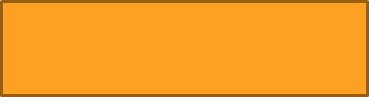 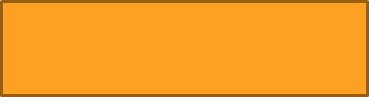 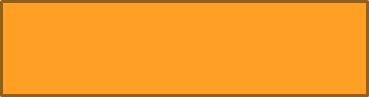 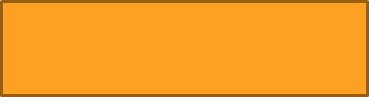 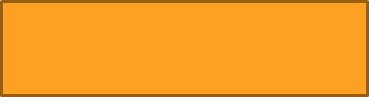 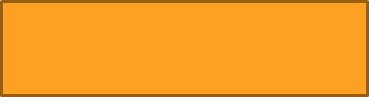 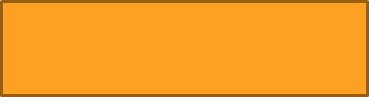 [Speaker Notes: لكل مربع علامتان]
كيف نحافظ على جهازنا الهضمي
http://www.youtube.com/watch?v=yy4NFDVvRys  


لحل الاسئلة اضغط هنا
1. أذكر خلقين يجب فعلهما لكي نتجنب  الامراض؟ 


2. ماذا نفعل لكي نحافظ على نظافة غذاءنا؟ 

3.أذكر مرض واحد ذكر يمكن أن يصيب الانسان ما سببه؟
[Speaker Notes: لكل سؤال 4 علامات]
أجب عن الاسئلة المرفقة بورقة العمل . 

للوصول الى ورقة العمل إَضغط هنا .
[Speaker Notes: 20% من علامة الامحان]
لحل الاسئلة في ورقة العمل التاليه إضغط هنا .
[Speaker Notes: 20% من علامة الامتحان]
عزيزي الطالب  عليك البحث من خلال الانترنت عن حدث يبيين اصابه شخص بسبب تلوث الطعام أو عن معلومات عن جهازنا الهضمي او عن صورة للهرم الغذائي وشرحه بالتفصيل ملاحظة: يمكنك الاستعانه بموقع الyotube .
[Speaker Notes: 25% من علامة الامتحان]